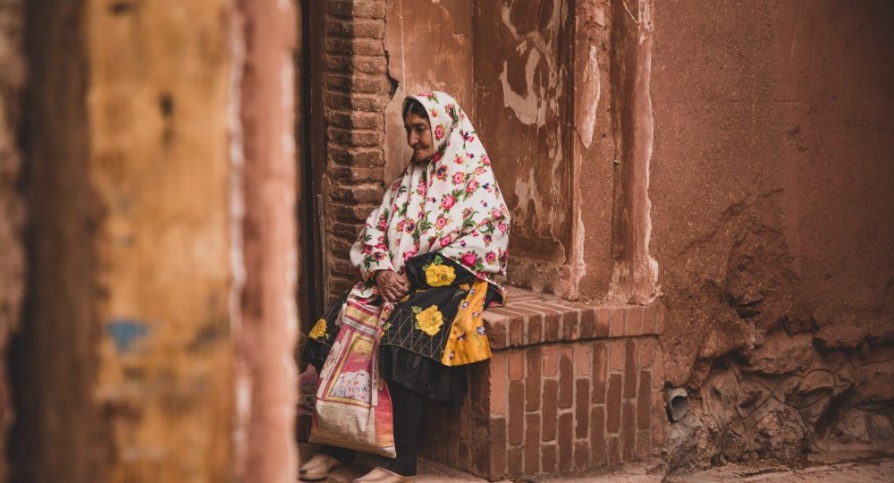 “You must not mistreat or        oppress foreigners in any way. Remember, you yourselves       were once foreigners in the land of Egypt.”
Exodus 22:21
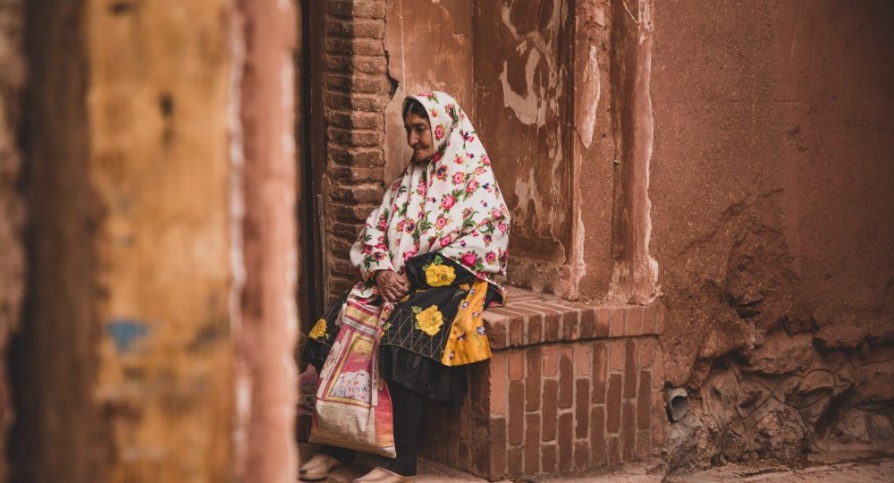 Hospitality =         	Philoxenia

Philo =
	love

Xenia = 
	the other
“Friend to the Stranger”
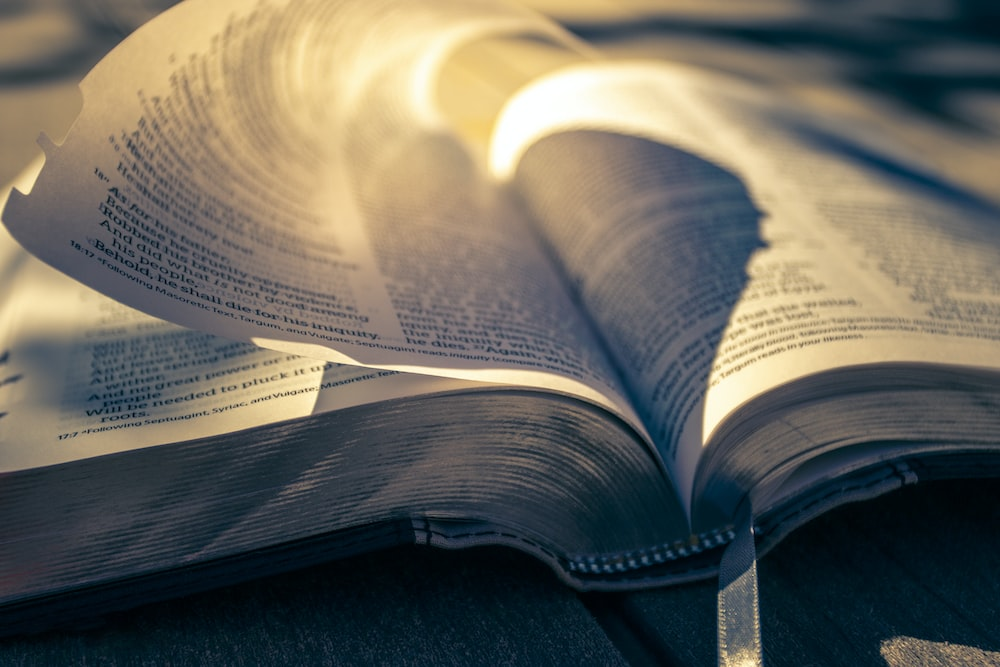 God Loves the stranger.
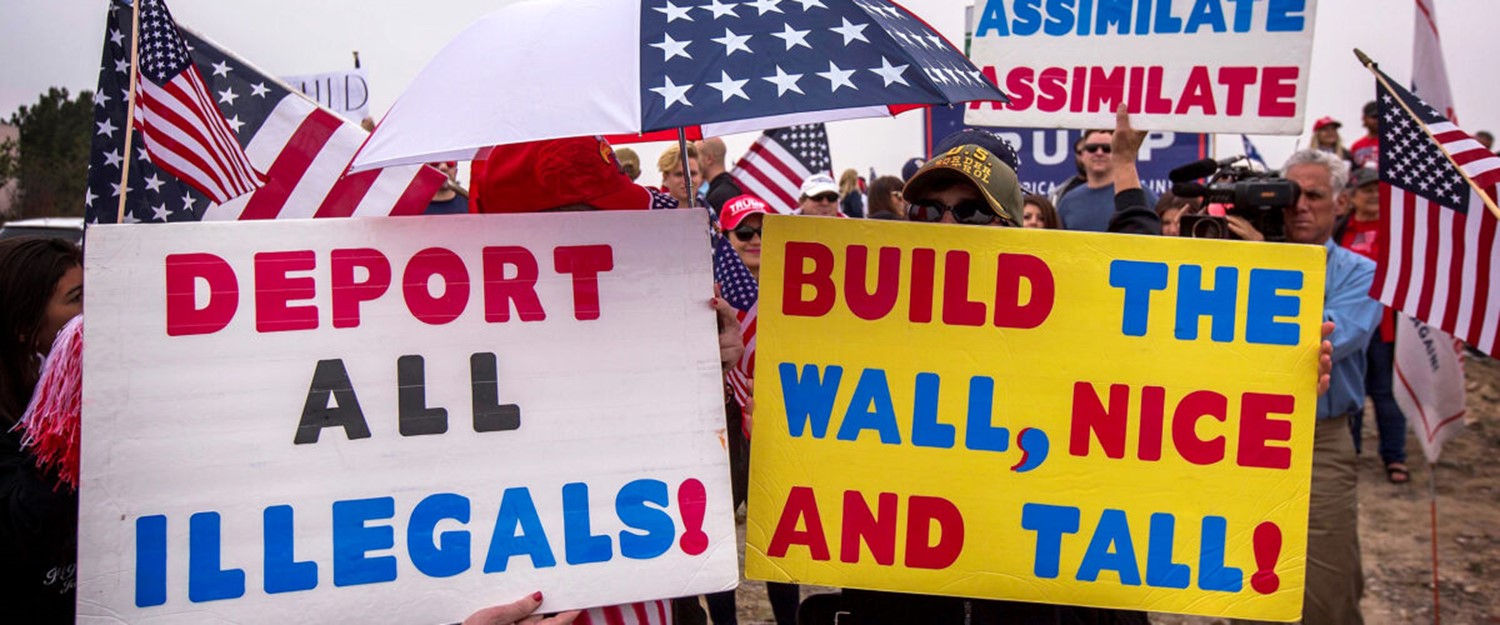 Some fear the stranger.
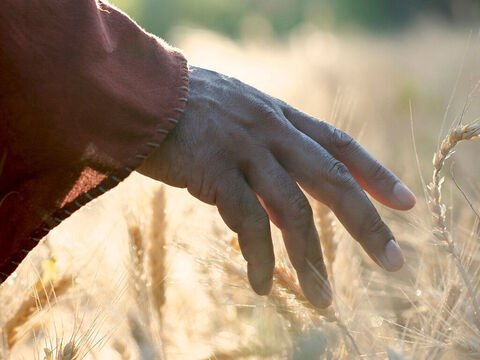 Lord 
  of the 
Sabbath
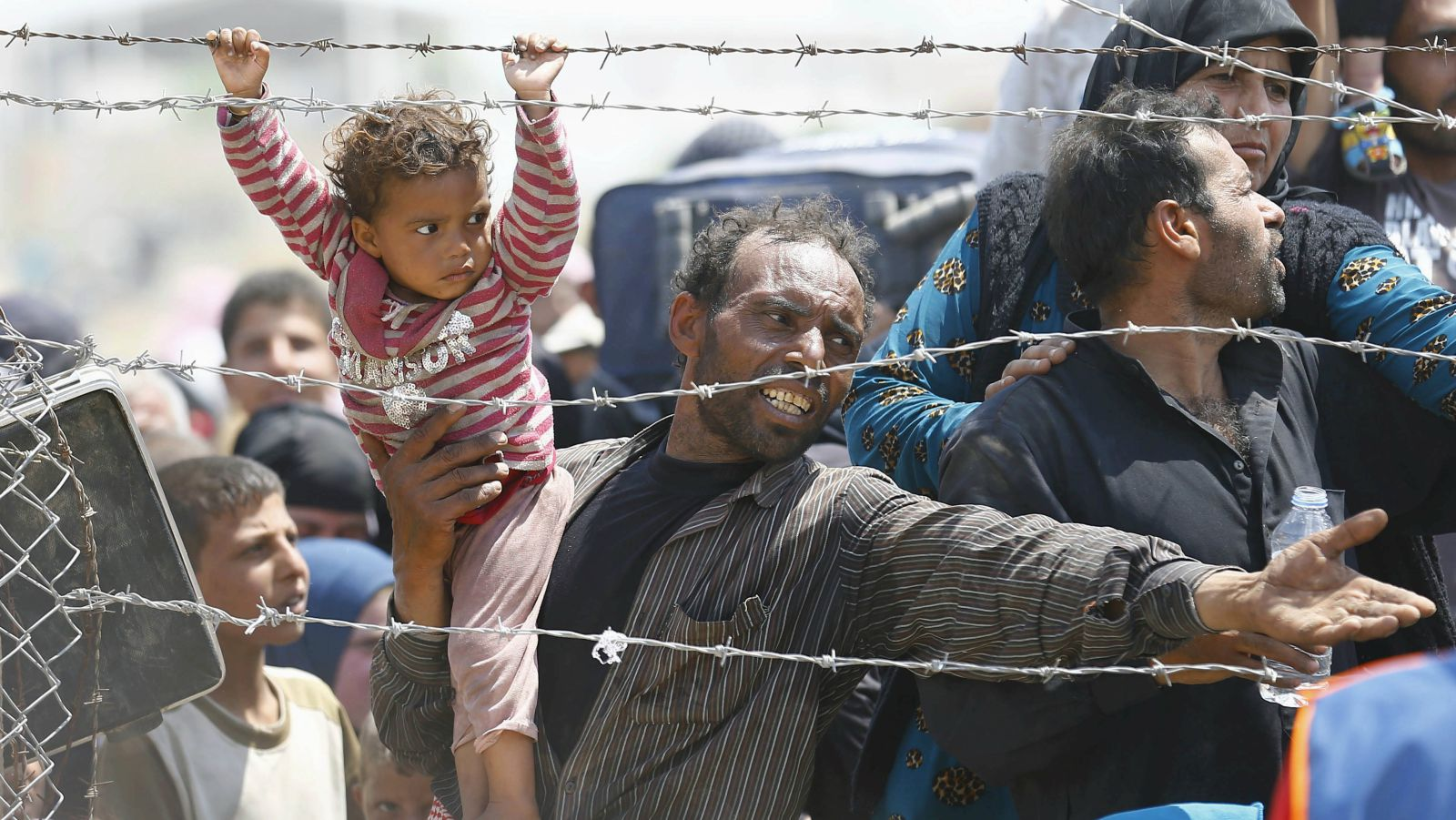 Lord, when did we ever see you hungry and feed you?
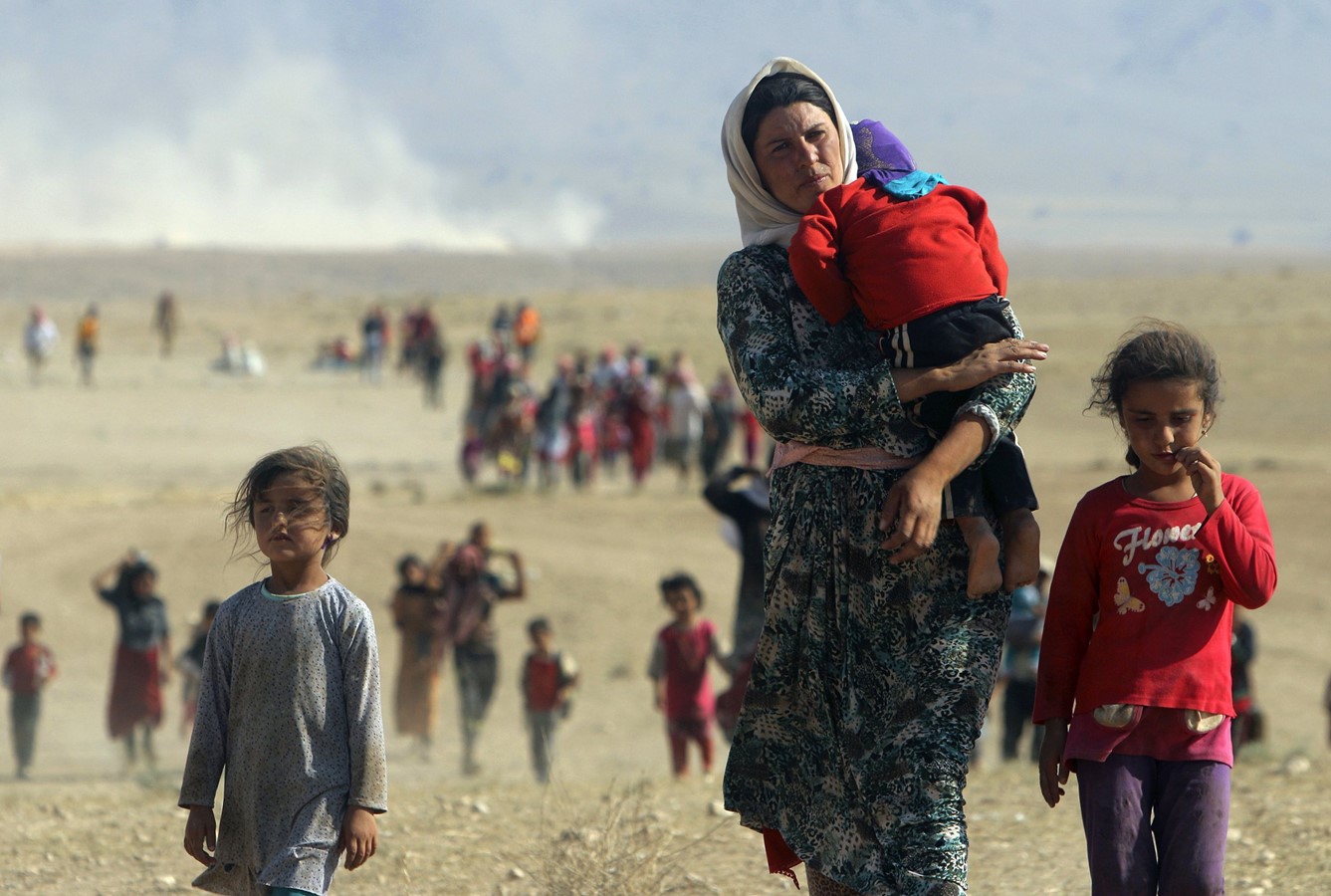 …or thirsty and give you something to drink?
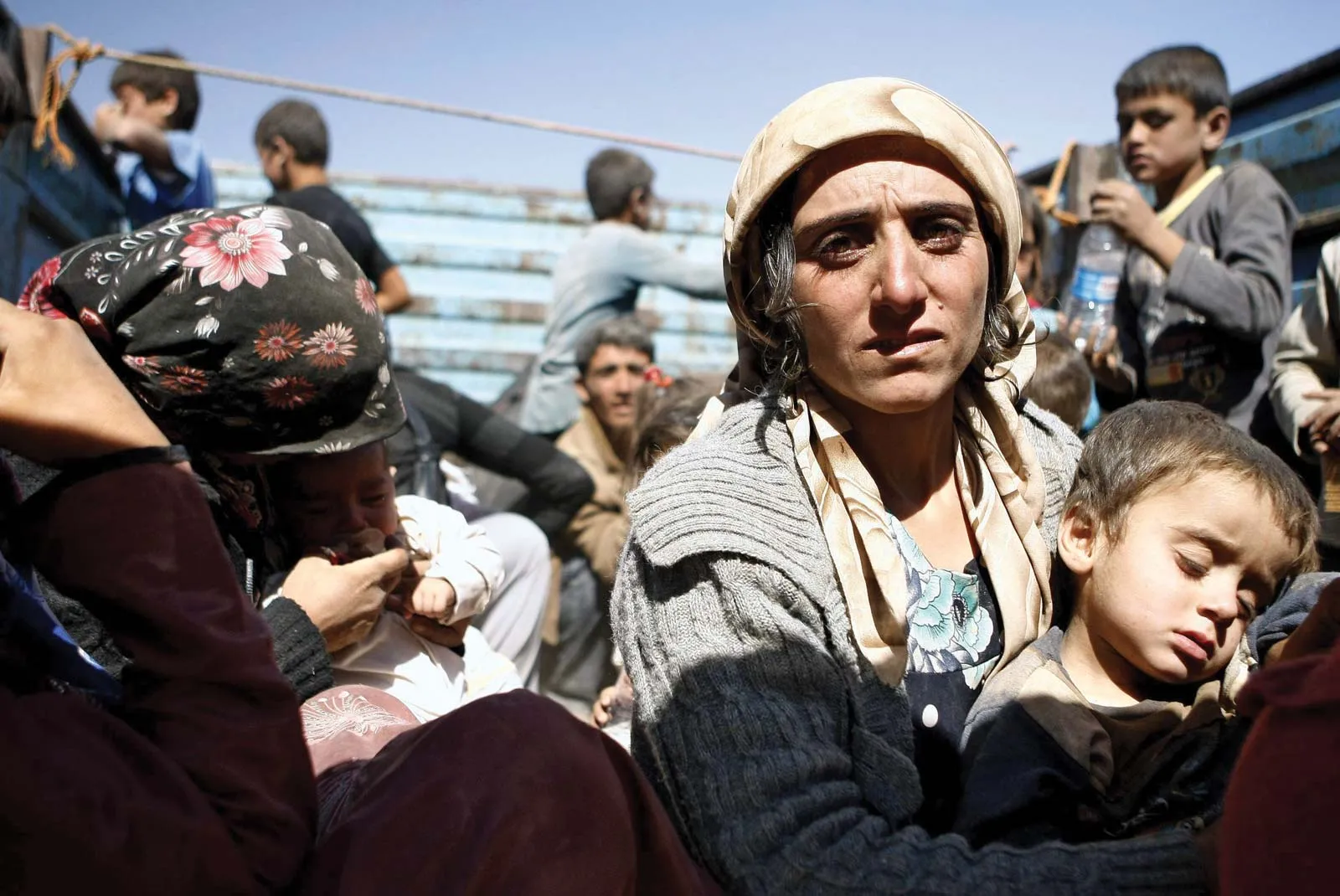 ...or a stranger and show you hospitality?
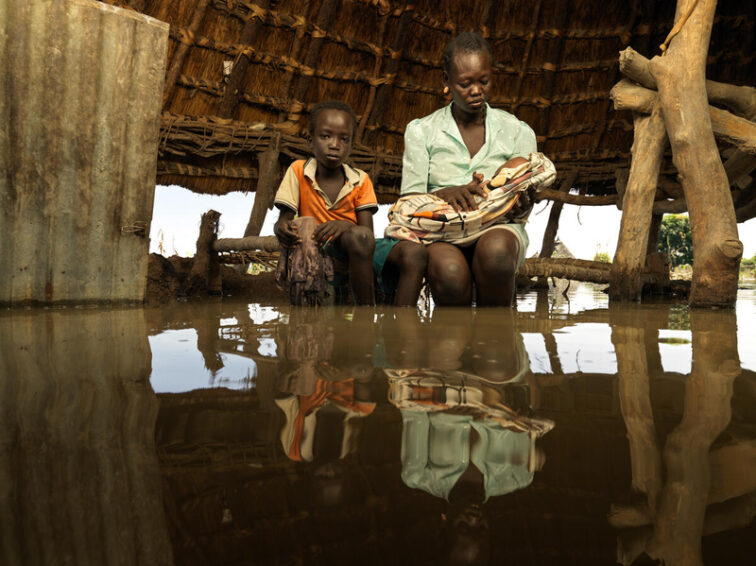 Or naked and give you clothing?
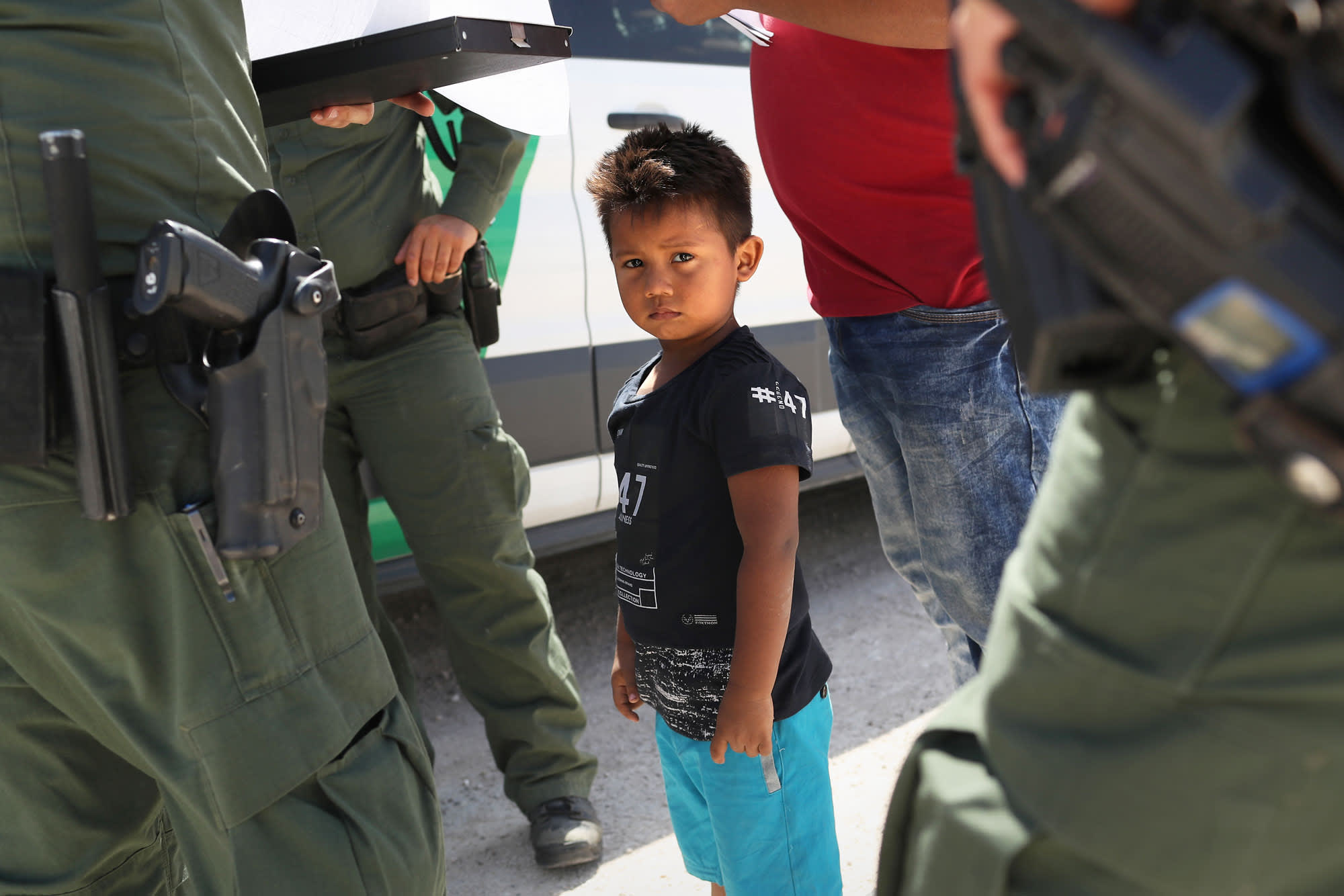 When did we 
   ever see you sick or 
   in prison 
and visit you?
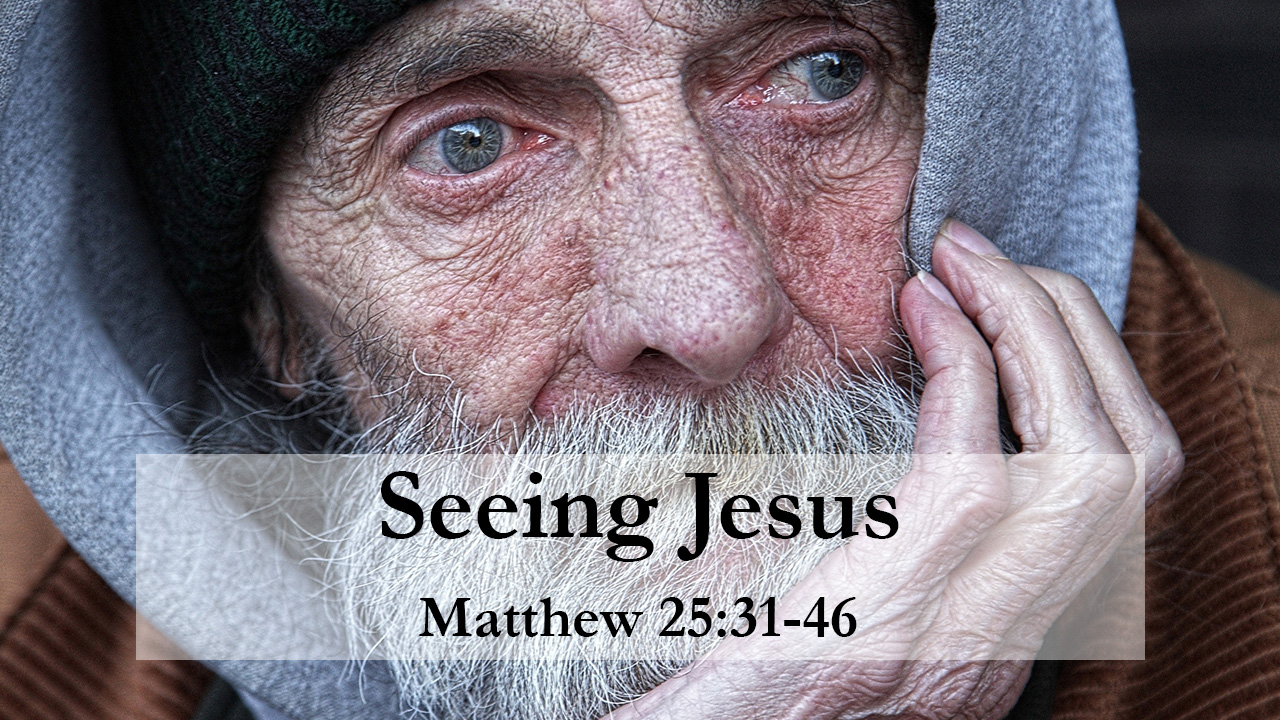